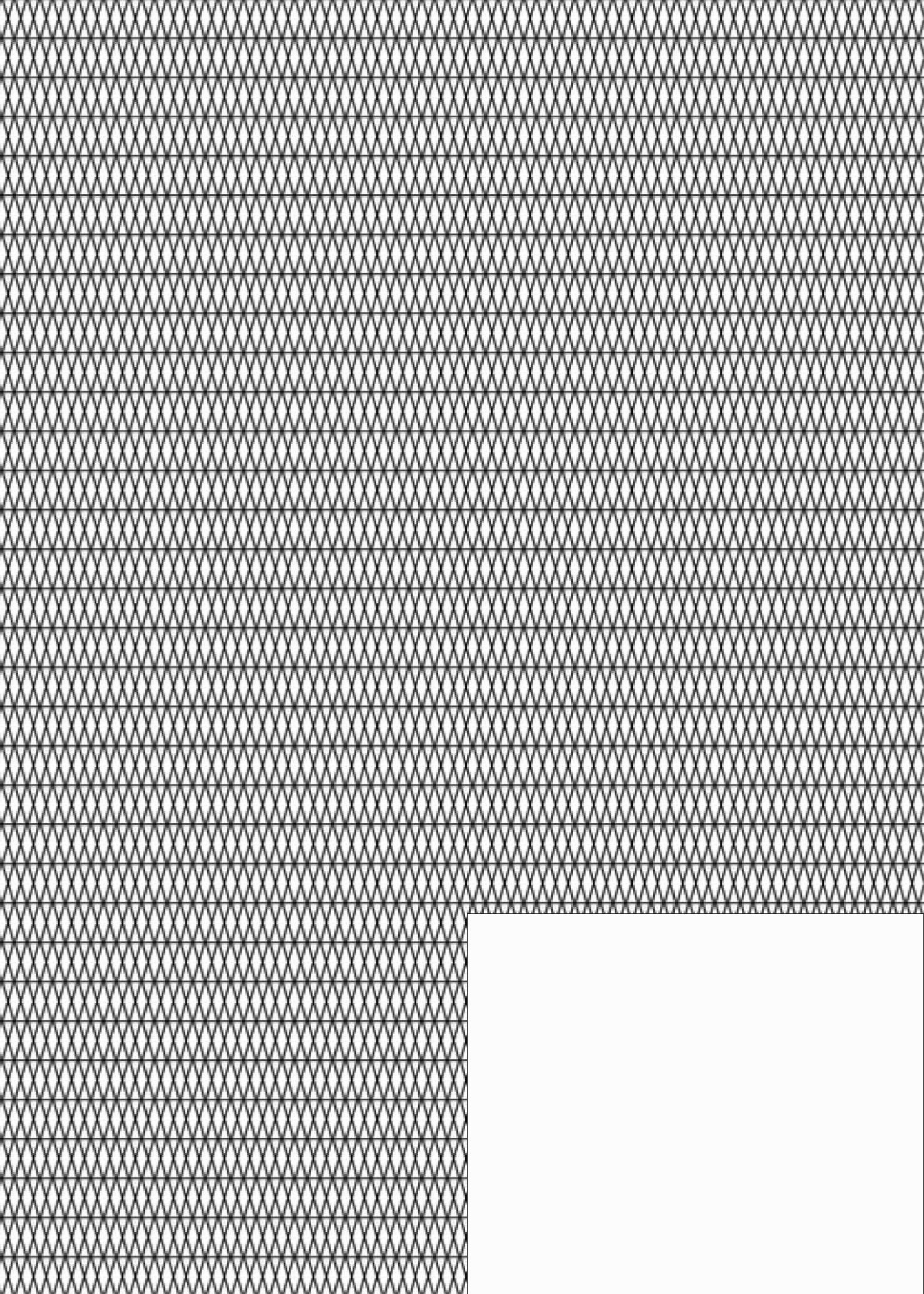 Lato esterno
ELEZIONE DEL COMPONENTE DEL CNSU 
IN RAPPRESENTANZA DEGLI STUDENTI ISCRITTI AI CORSI DI SPECIALIZZAZIONE DEL VECCHIO E DEL NUOVO ORDINAMENTO
UNIVERSITA’ DI…………………………………….
Sede di……………………….…….………………….
Seggio N°……………………………….…………….

COLLEGIO ELETTORALE NAZIONALE
Firma del Presidente
…………………………………………
Allegato 2.2
SCHEDA GIALLA
(Lato interno)
COGNOME Nome (del candidato specializzando)
COGNOME Nome (del candidato specializzando)
COGNOME Nome (del candidato specializzando)
Allegato 2.2             Primo lembo da piegare